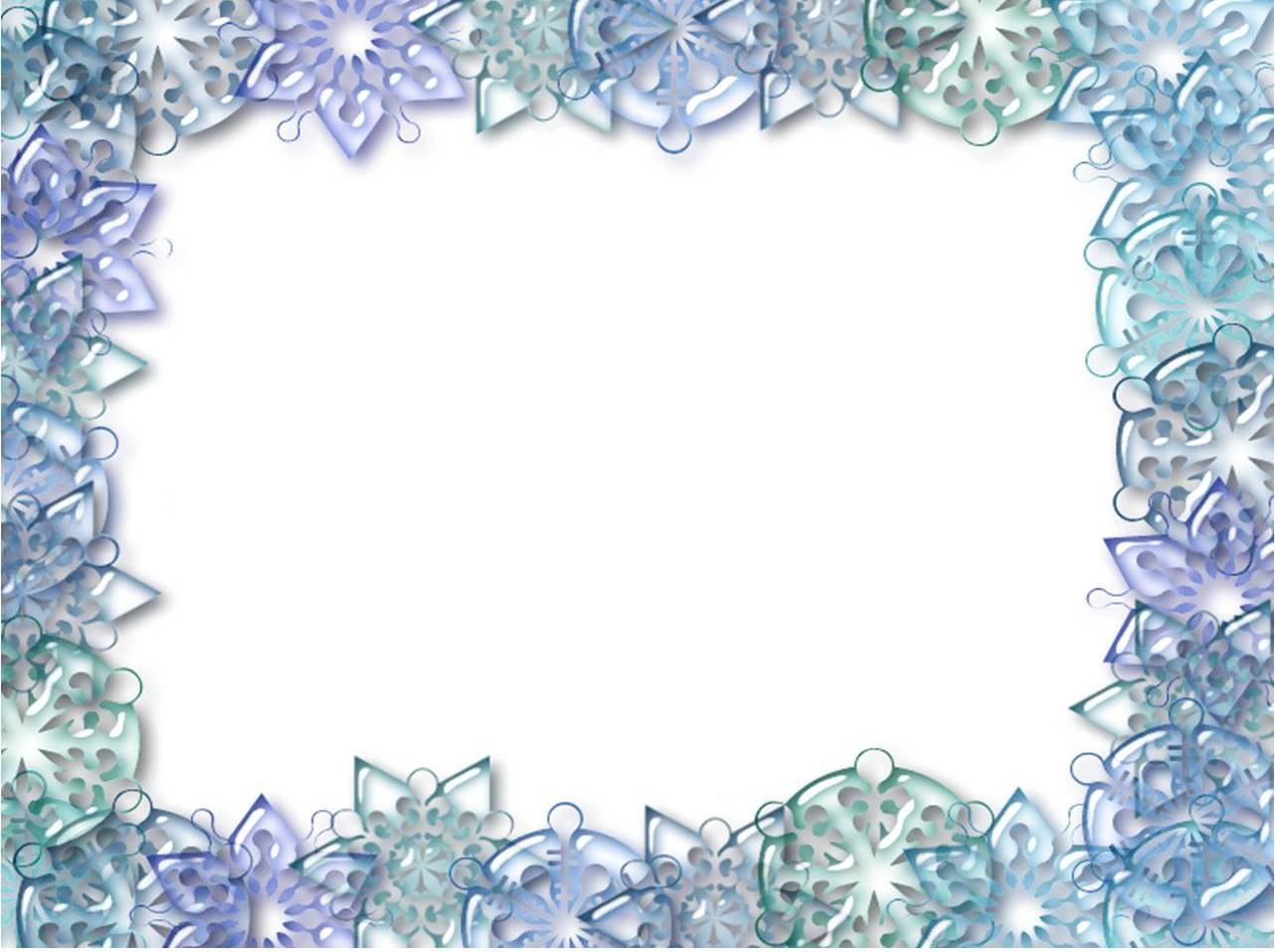 Проектно – исследовательская деятельностьЛакомство  для  Снежной  королевы
Учащиеся 2 «Б» класса:
               Жигалов Данила	
               Гаврилова Валерия
               Комлев Иван
               Шестернин Никита
Руководитель:
	Мочалова В.В.
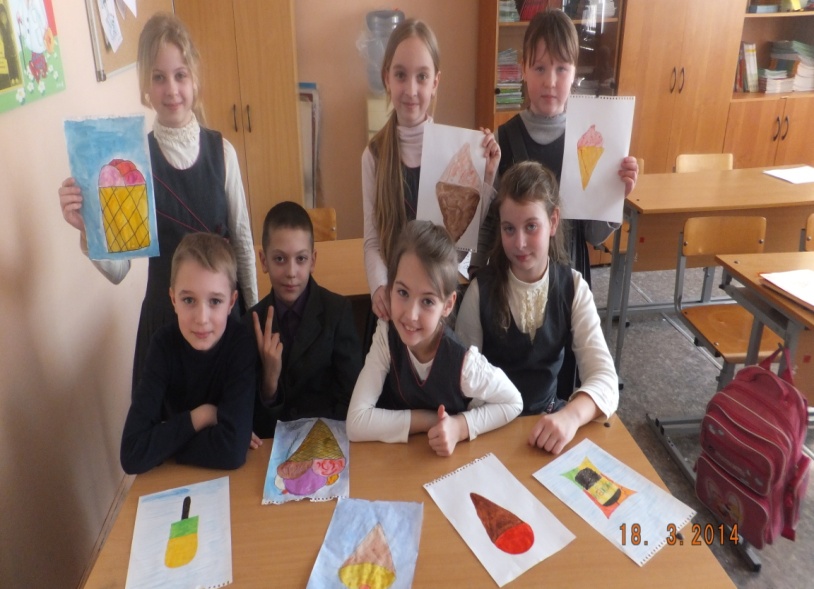 Цель  работы
Проверить: мороженое – это ПОЛЬЗА или ВРЕД?
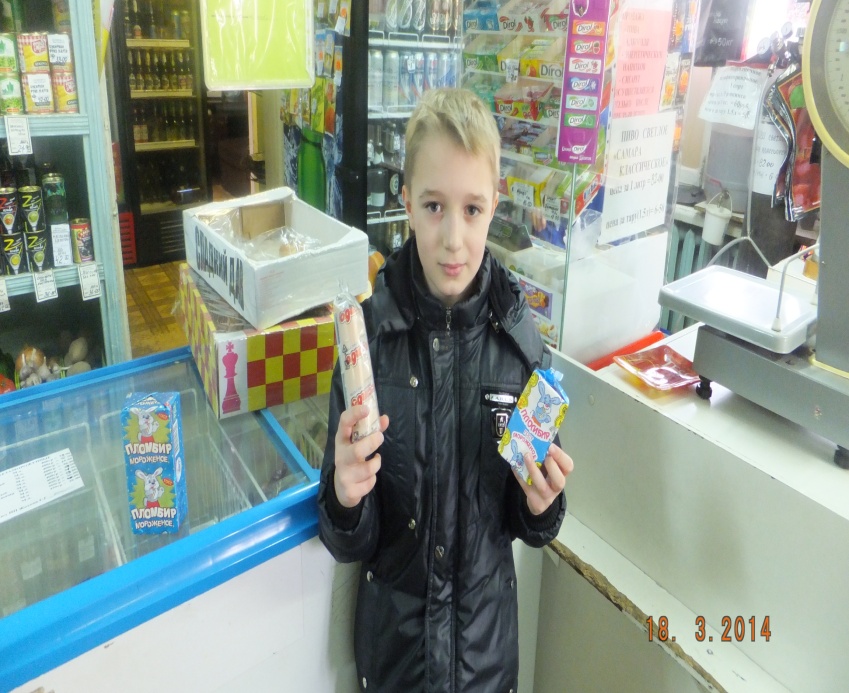 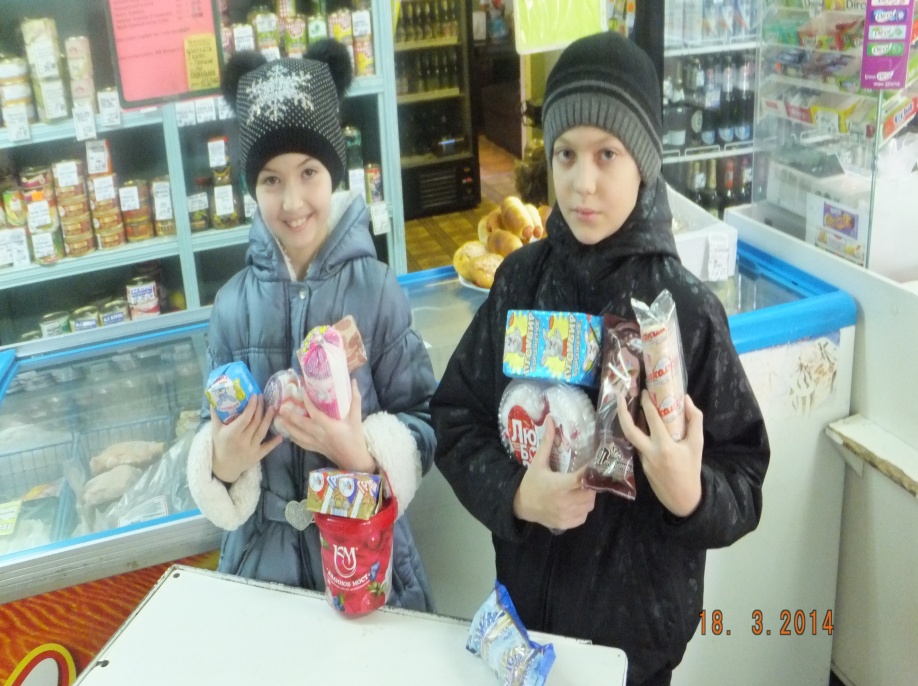 19.12.2024
2
Задачи
Узнать историю мороженого
Изучить его состав
Узнать его виды
Найти информацию о пользе и вреде
19.12.2024
3
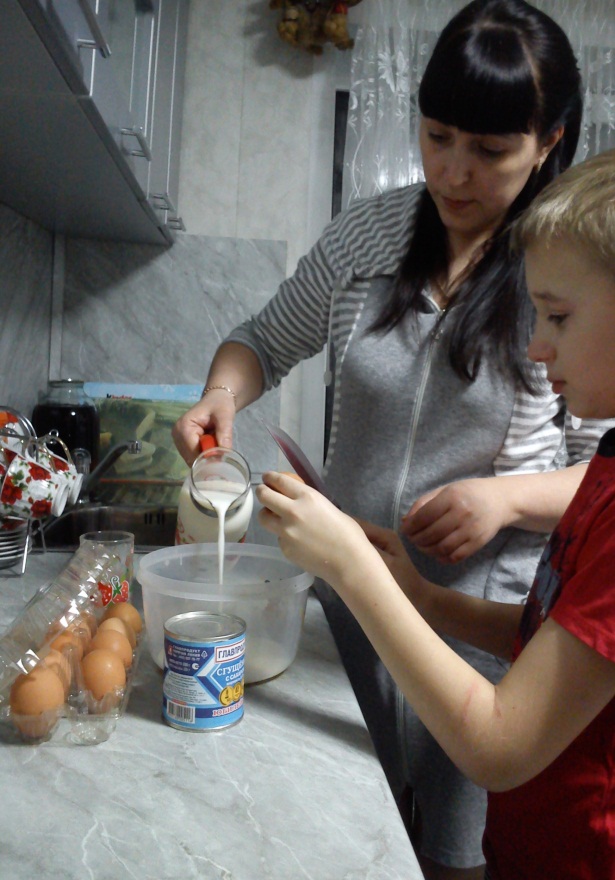 Методы
Интернет
Опрос
Наблюдение
Домашняя лаборатория
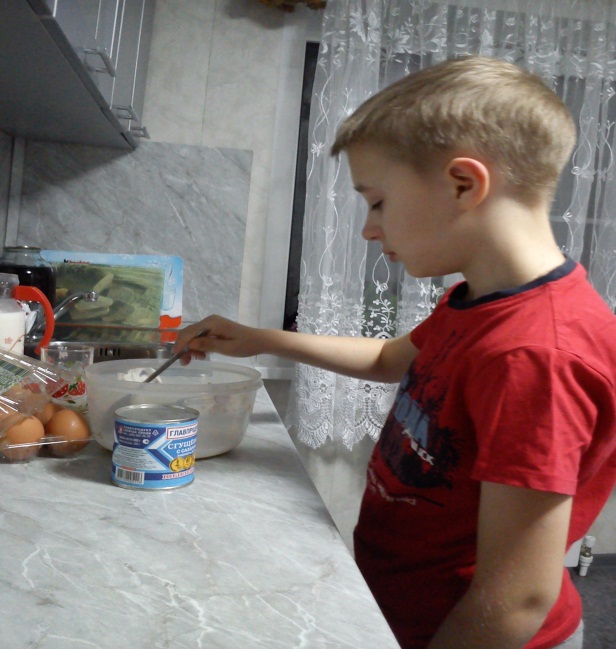 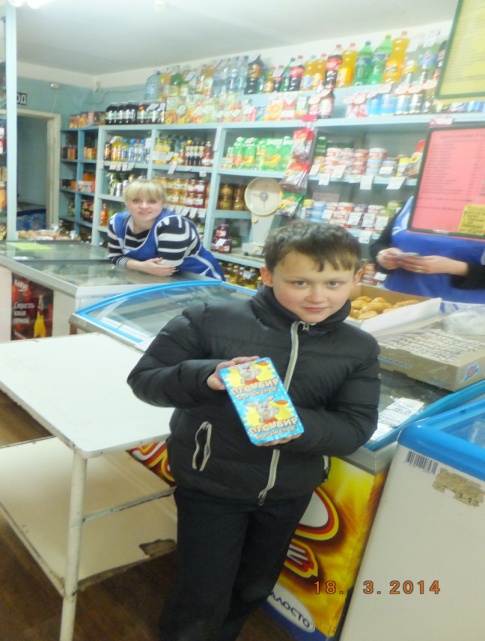 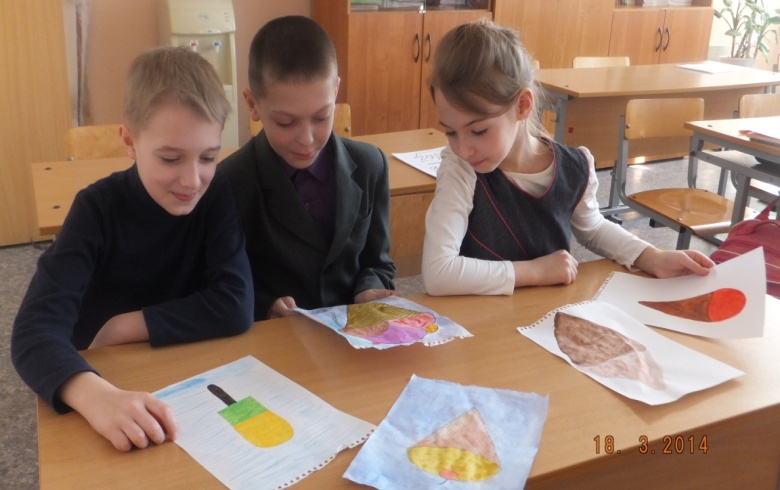 19.12.2024
4
Из истории мороженого
Мороженому 5000 лет!
Китай: снег, лёд + кусочки фруктов
Италия: снег, лёд, фрукты + мёд и молоко
Русь: мелко наструганное замороженное молоко
Промышленное производство в России – 80 лет назад
19.12.2024
5
Какое бывает мороженое?
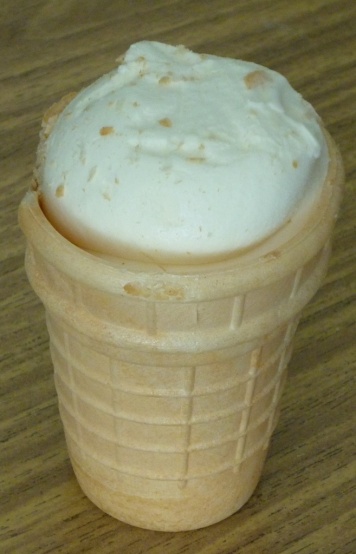 Закалённое
Мягкое
Домашнее
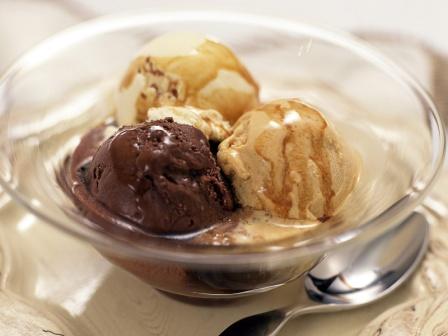 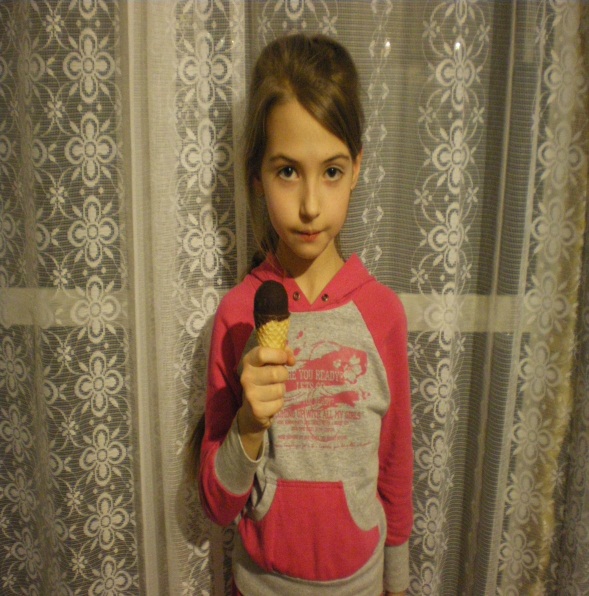 19.12.2024
6
Какое бывает мороженое?
Молочное
Сливочное
Пломбир
Плодово-ягодное
Ароматическое
Фруктовый лёд
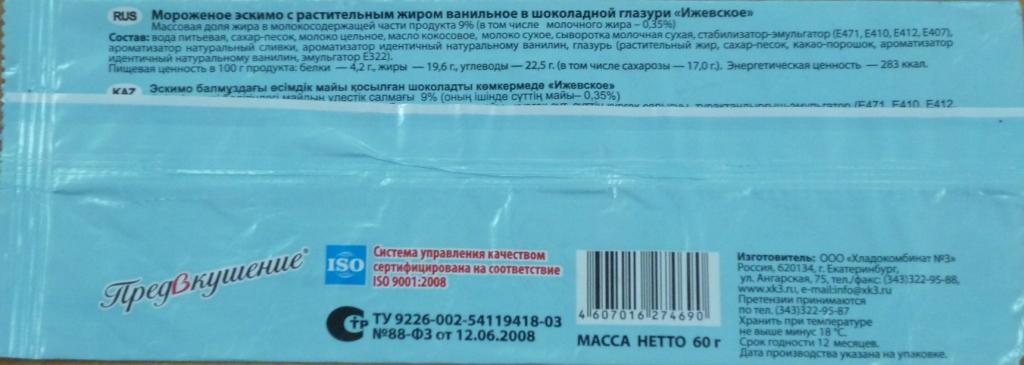 19.12.2024
7
Полезное  или  вредное  мороженое?
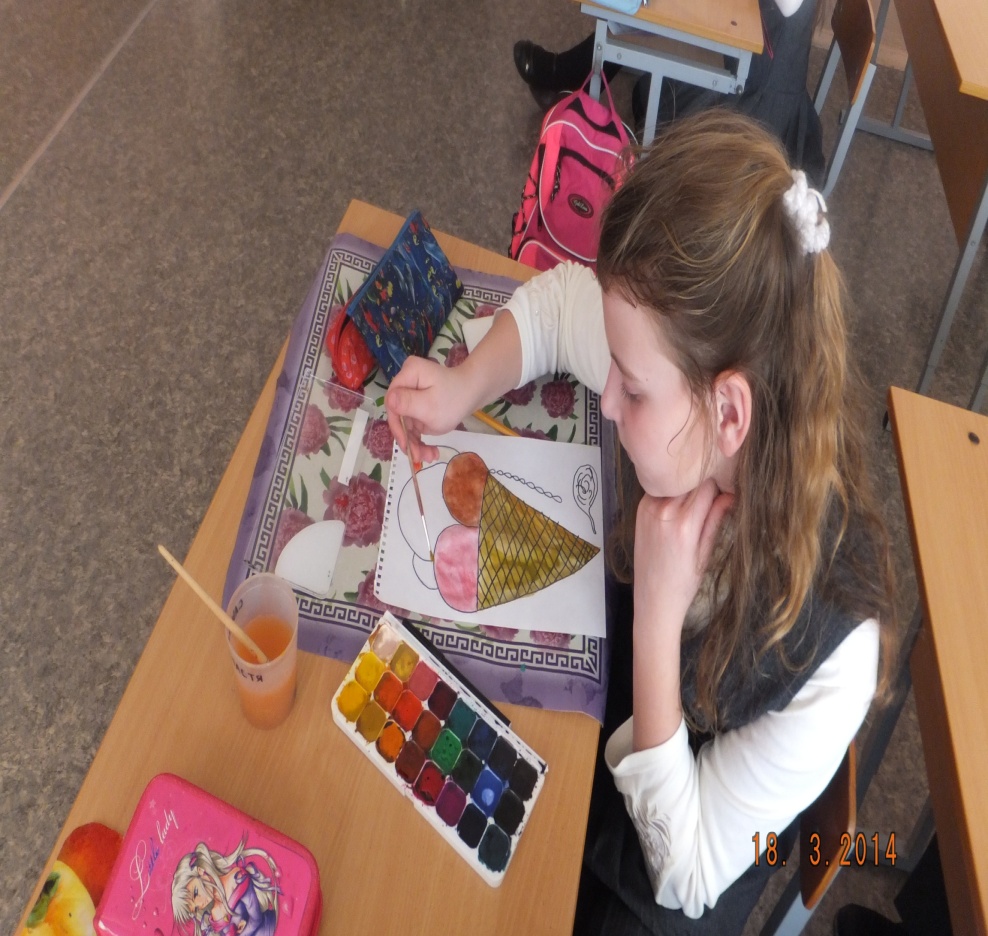 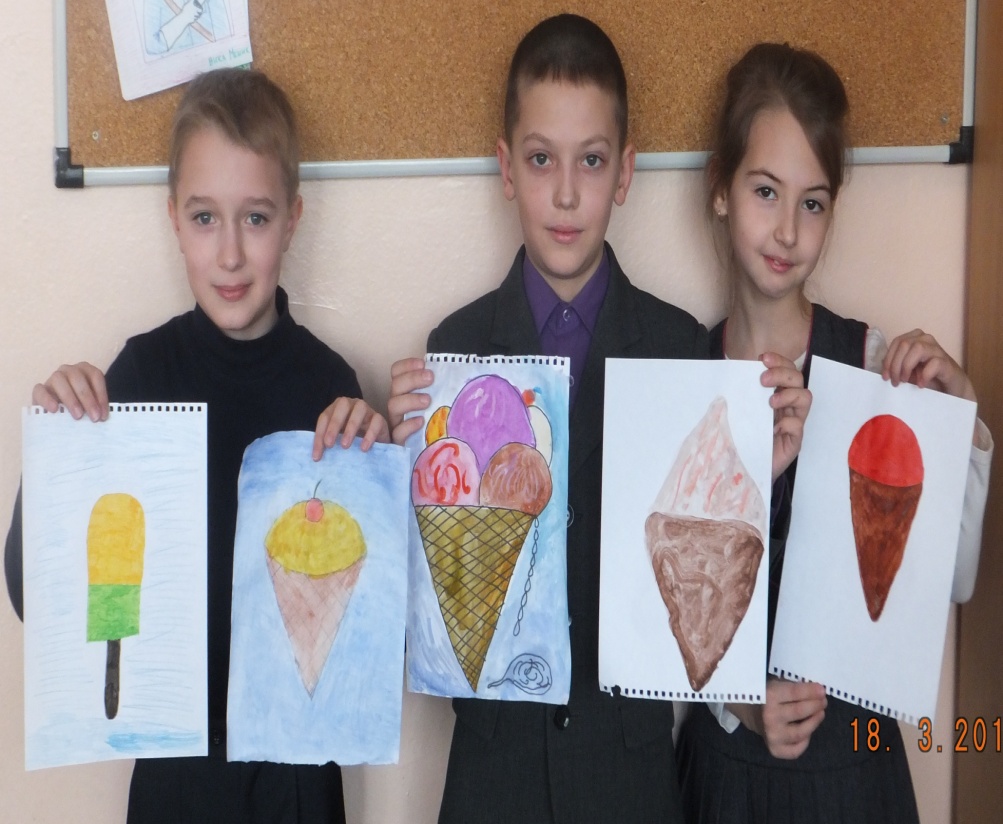 19.12.2024
8
От мороженого болит горло!
19.12.2024
9
В мороженом нет витаминов!
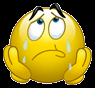 Витамин В борется с
Витамин А нужен для 
Витамин Д – 
Витамин Е – 
Кальций, железо, магний, фосфор
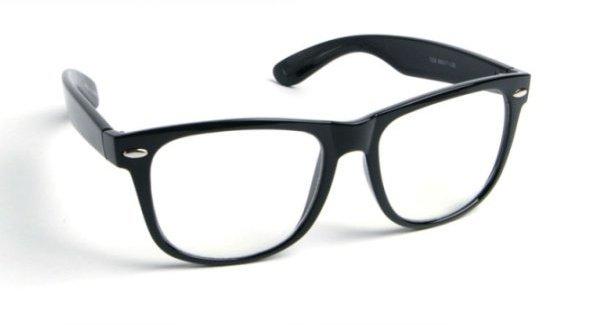 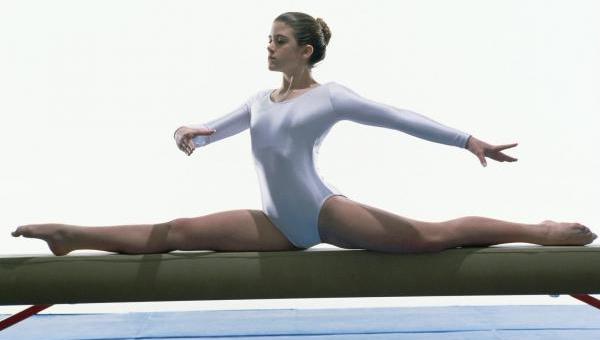 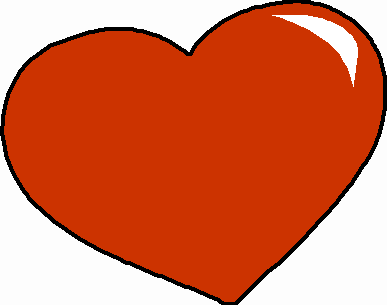 19.12.2024
10
От мороженого толстеют!
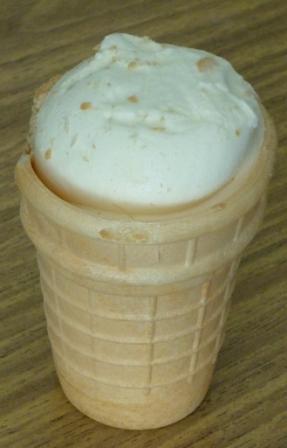 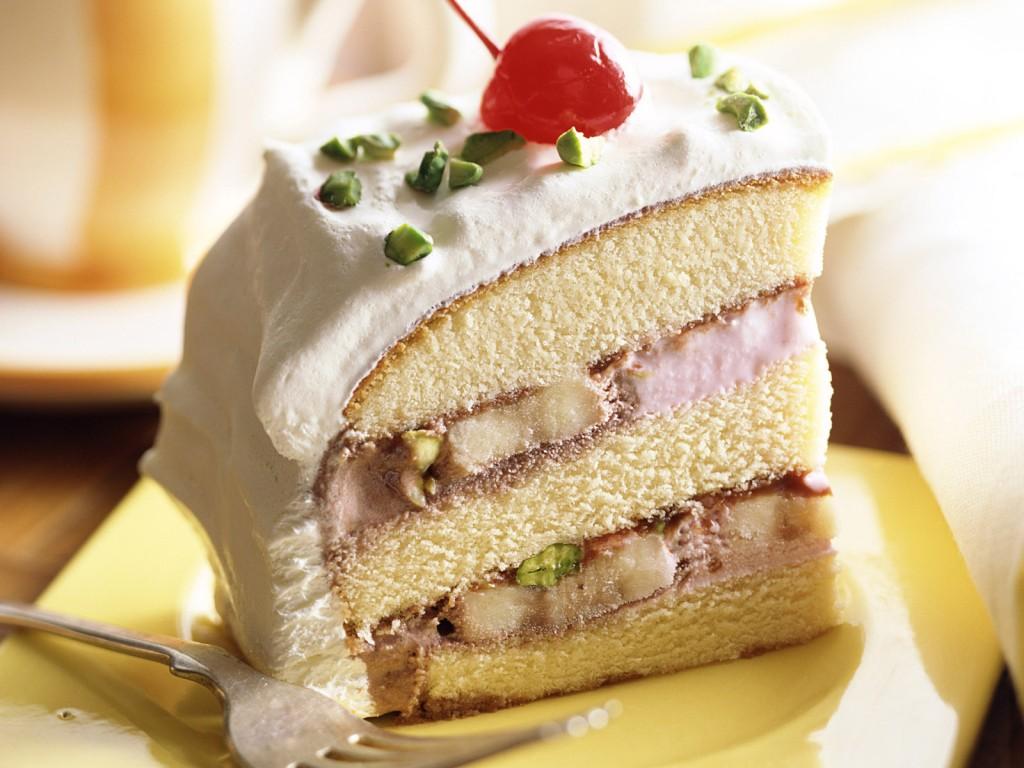 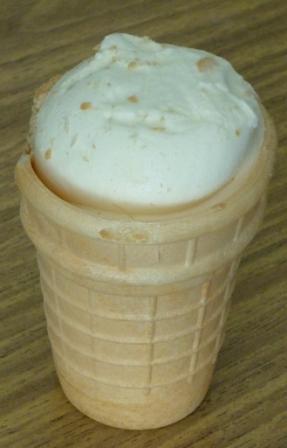 =
19.12.2024
11
Мороженое полезно т. к.
Укрепляет костную ткань;
Снижает кровяное давление;
Снижает риск возникновения рака кишечника;
Повышает иммунитет;
Снижает риск появления почечных камней;
Повышает мозговую деятельность;
Лечит  дисбактериоз.
19.12.2024
12
Мороженое вредно :
При сахарном диабете;
Болезни печени;
Ожирении;
Гастритах.
19.12.2024
13
Анкетирование
63 человека
Любите ли Вы мороженое?
Как часто Вы едите мороженое?
Какое мороженое предпочитаете?
19.12.2024
14
Возраст
19.12.2024
15
Любите ли Вы мороженое?
19.12.2024
16
Как часто Вы едите мороженое?
19.12.2024
17
Какое мороженое предпочитаете?
19.12.2024
18
Рейтинг  производителей
19.12.2024
19
Домашняя  лаборатория
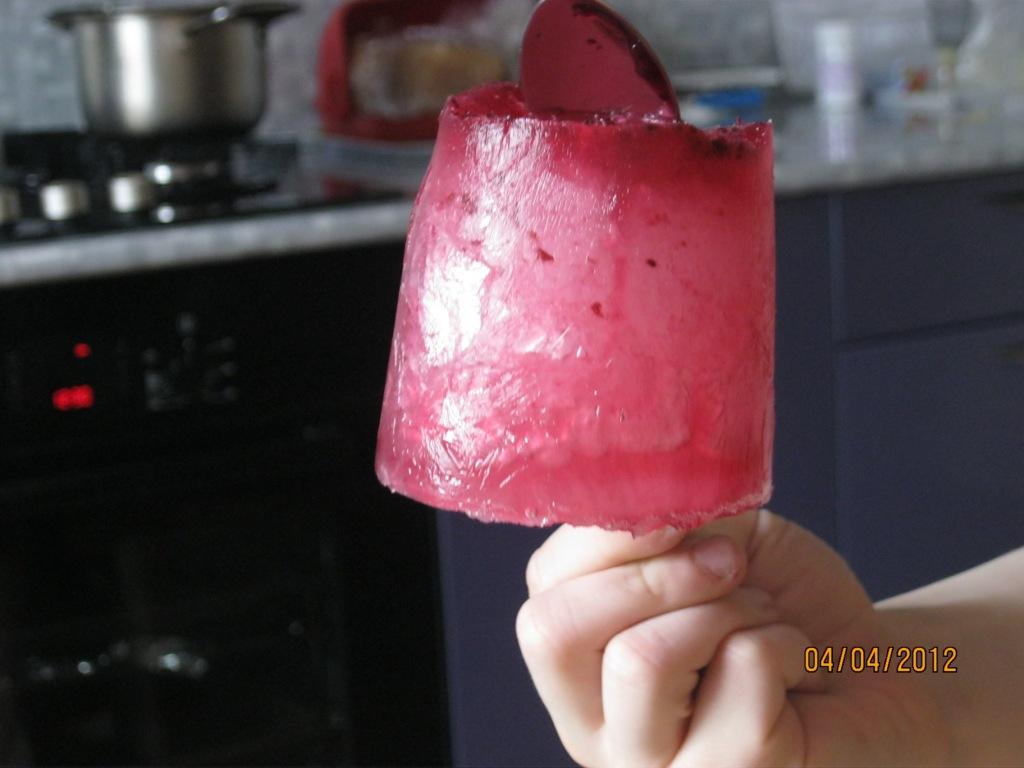 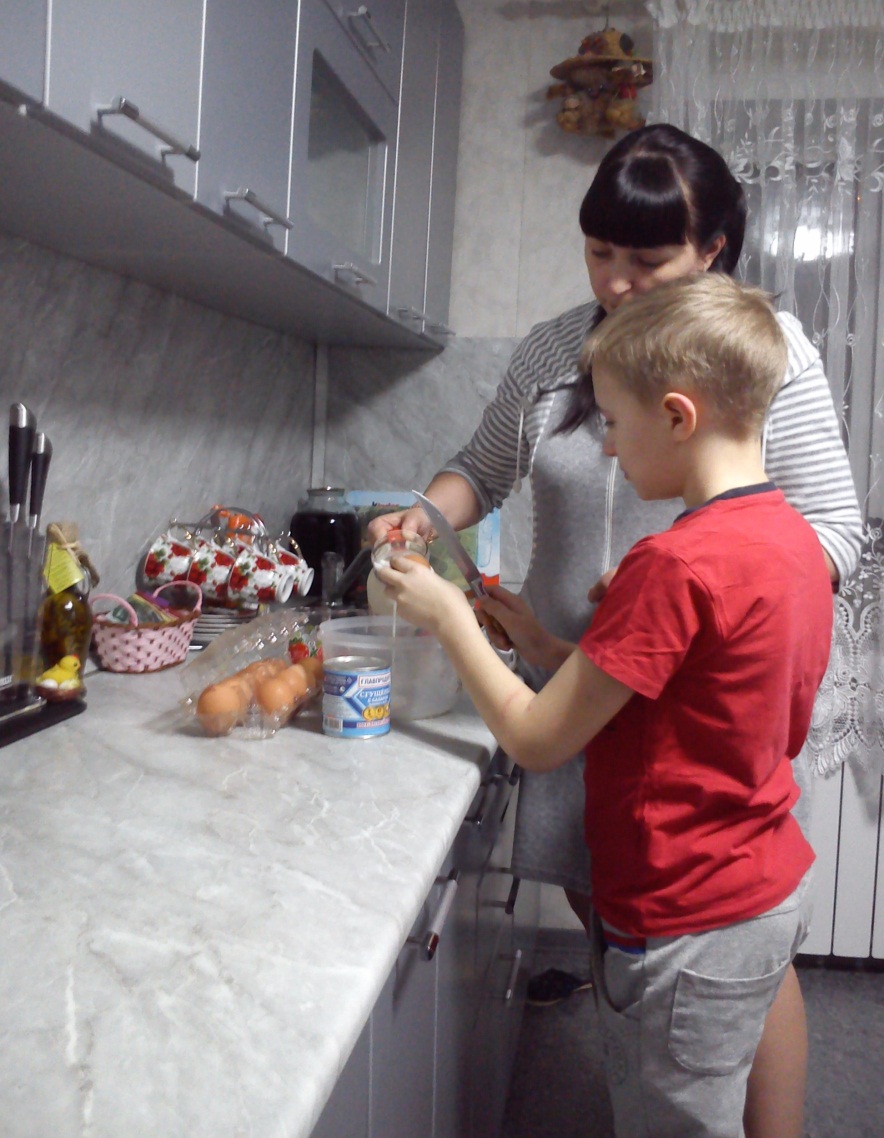 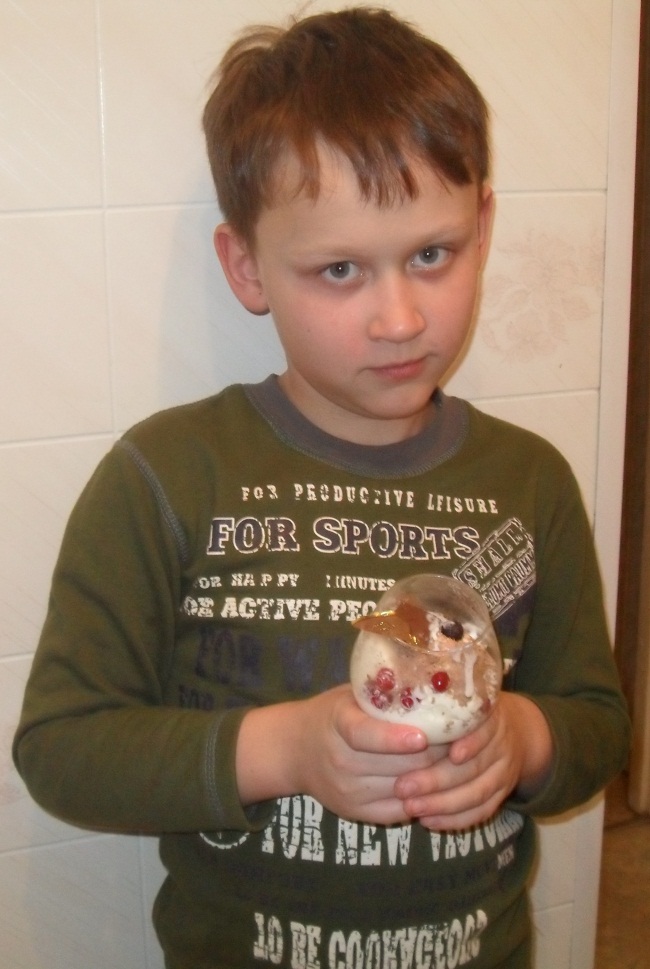 19.12.2024
20
Заключение
Вредных свойств у мороженого НЕТ!
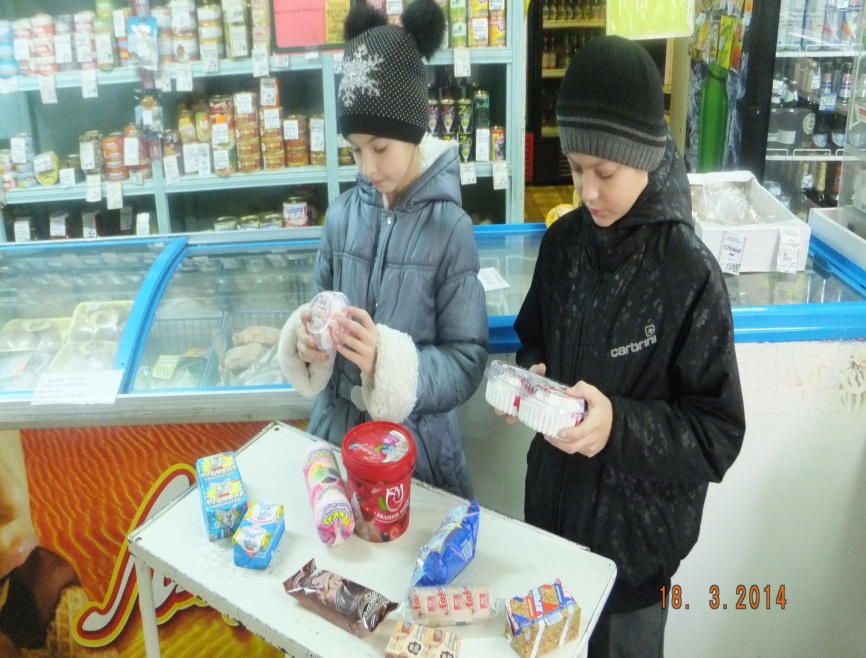 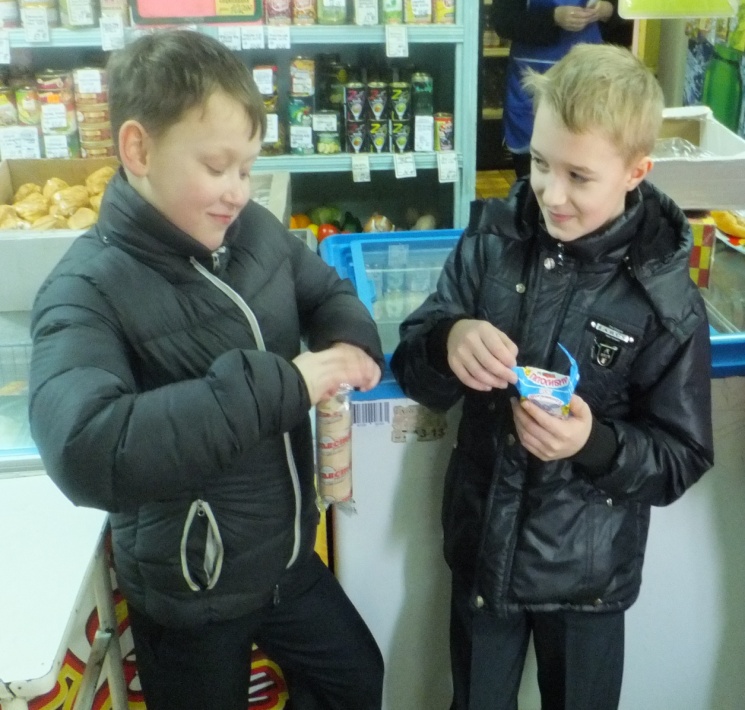 19.12.2024
21
Правила употребления мороженого
Кушайте мороженое не торопясь
Чрезмерное употребление может стать причиной простуды
Кушать мороженое лучше в помещении
Дома  мороженое  долго  хранить нельзя!
19.12.2024
22
Приятного  аппетита!Будьте  здоровы!
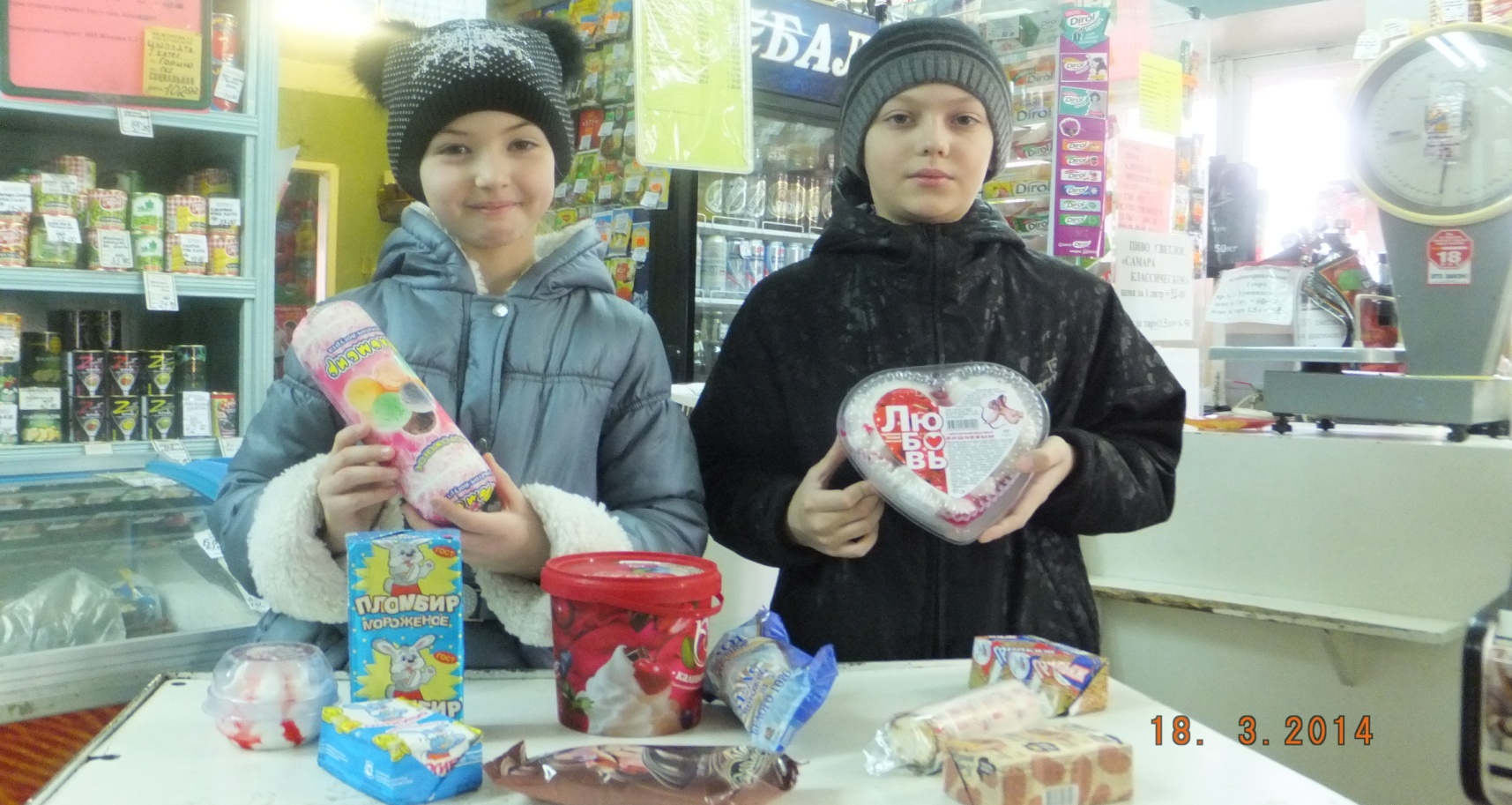 19.12.2024
23
Ссылки
http://www.artleo.com/food/11899-morozhenoe-vazochka.html
http://gifmir.ucoz.ru/photo/smajly_i_smajliki/image_99/14-0-249
http://yalta.olx.com.ua/wayfarer-iid-193248333
http://namonitore.ru/catalog/sport_mix/gimnastka_na_brevne.html
http://www.24open.ru/blogs/user/beybik3920304/1780600/
19.12.2024
24